Mid-term review (2)
Dr. Ehab Atta
1
L. 1 (LNG 161E) - mid-term
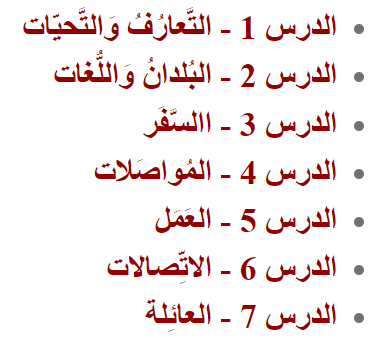 الدرس 4: المُوَاصَلَاتTransportation
3
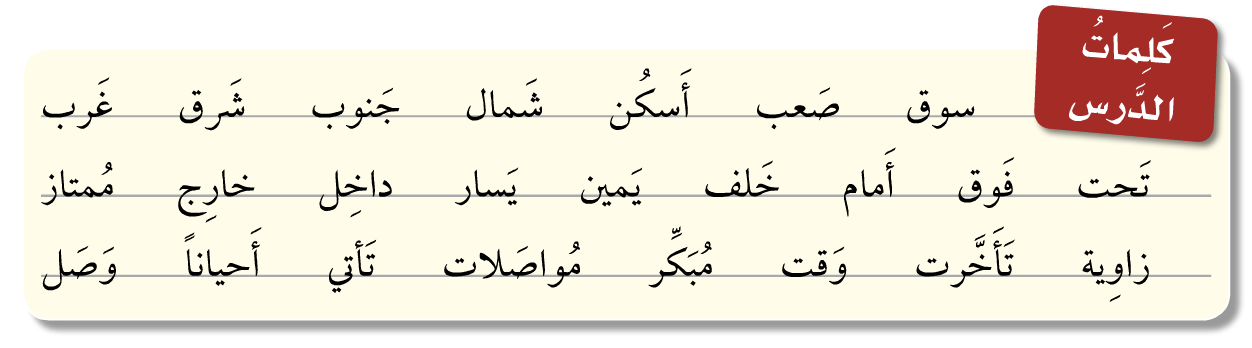 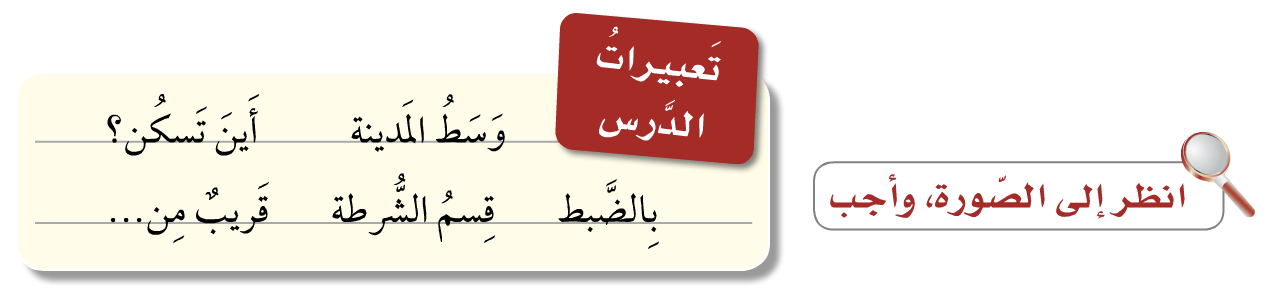 4
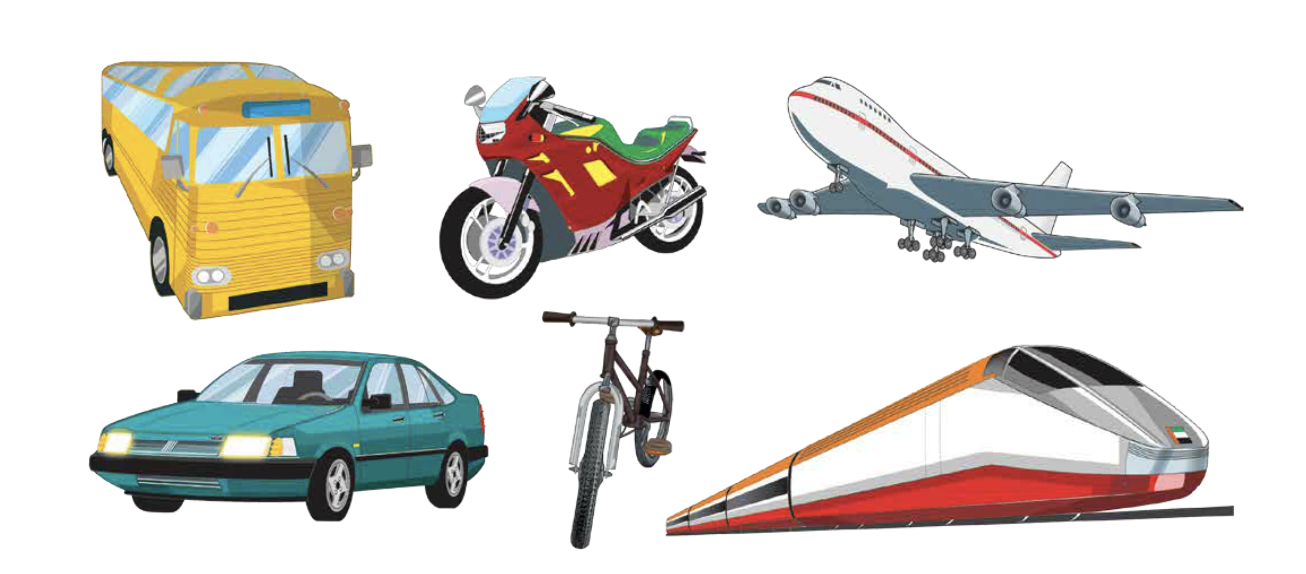 5
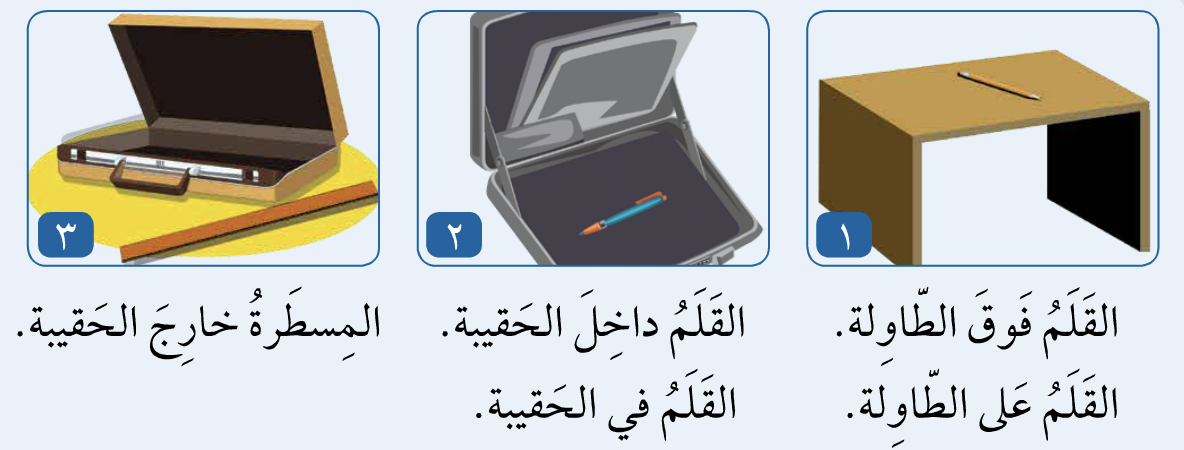 6
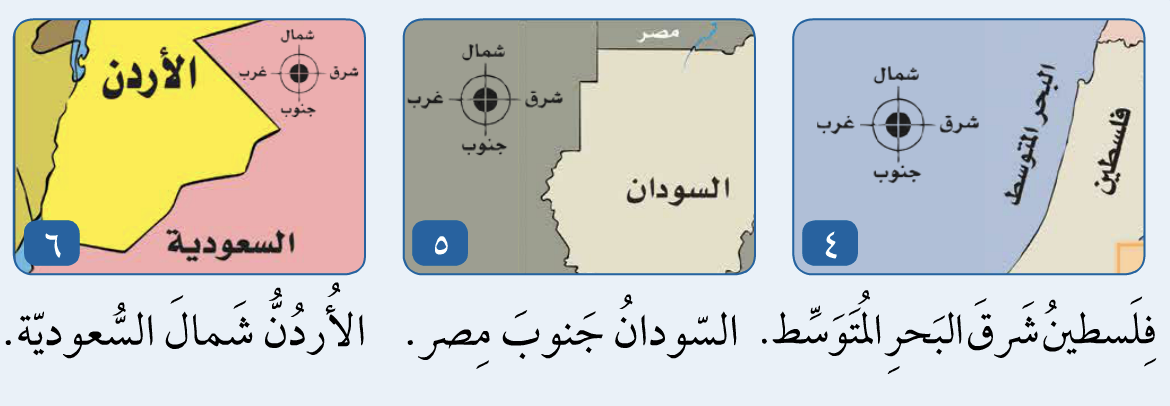 7
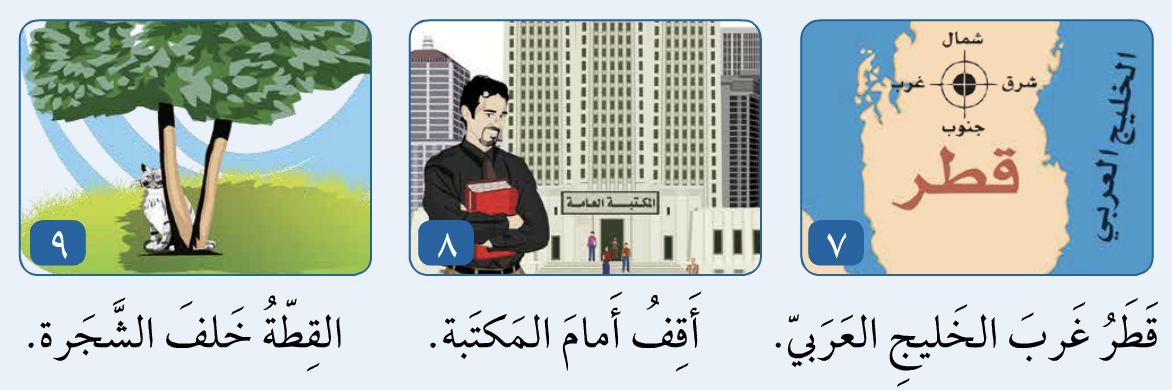 8
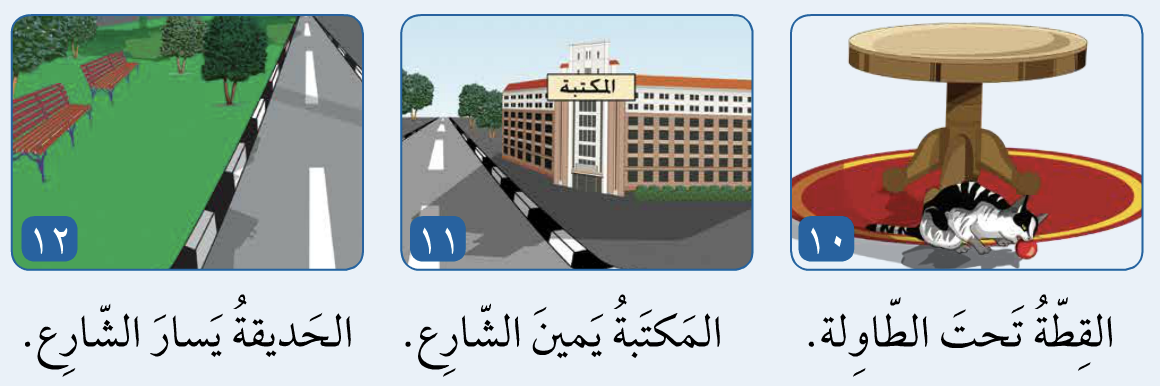 9
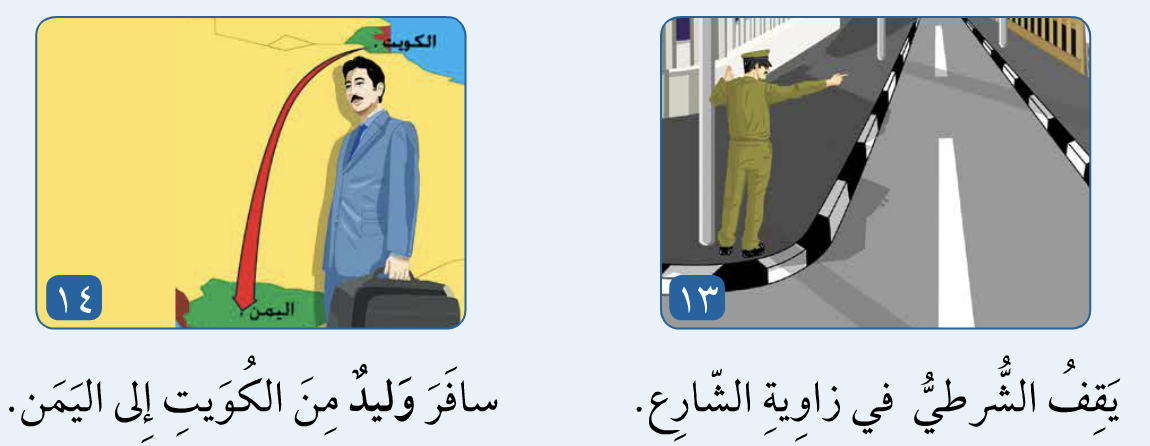 10
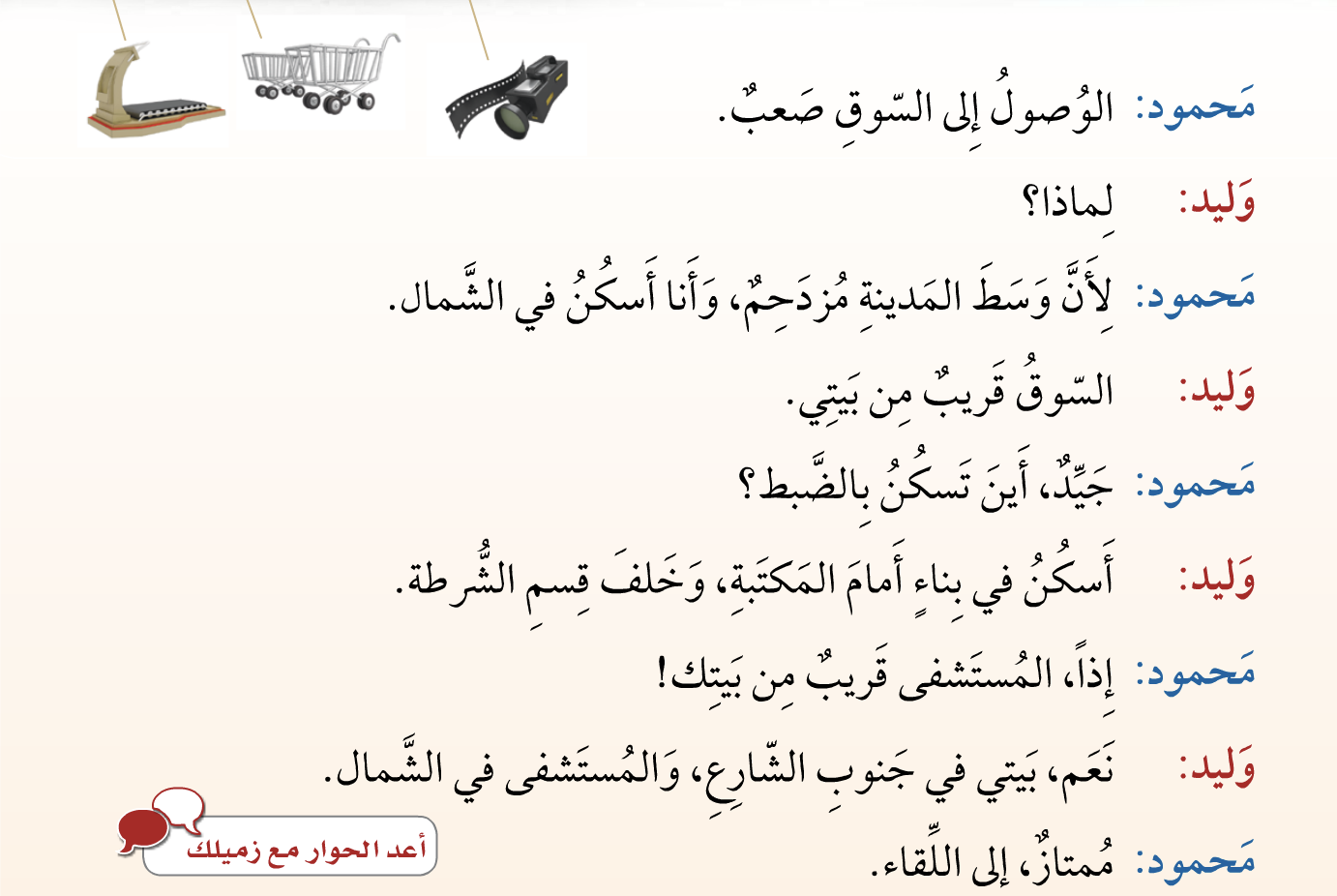 11
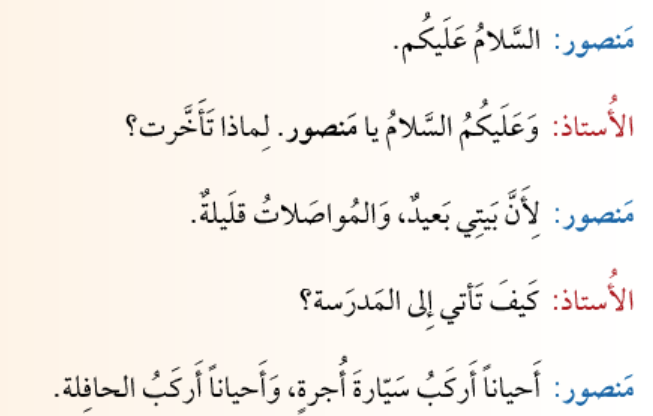 12
الدرس 5: العَمَلProfession
13
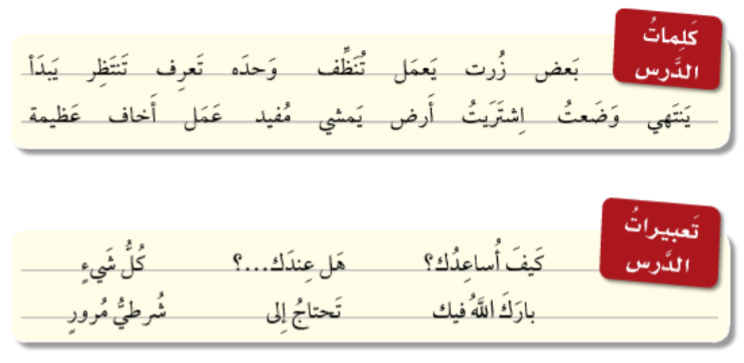 14
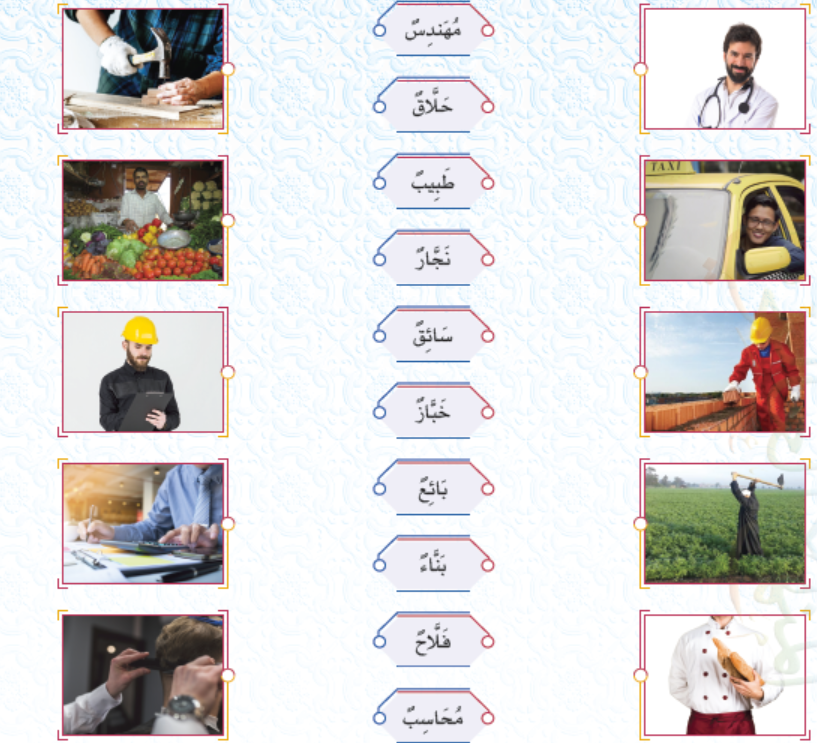 15
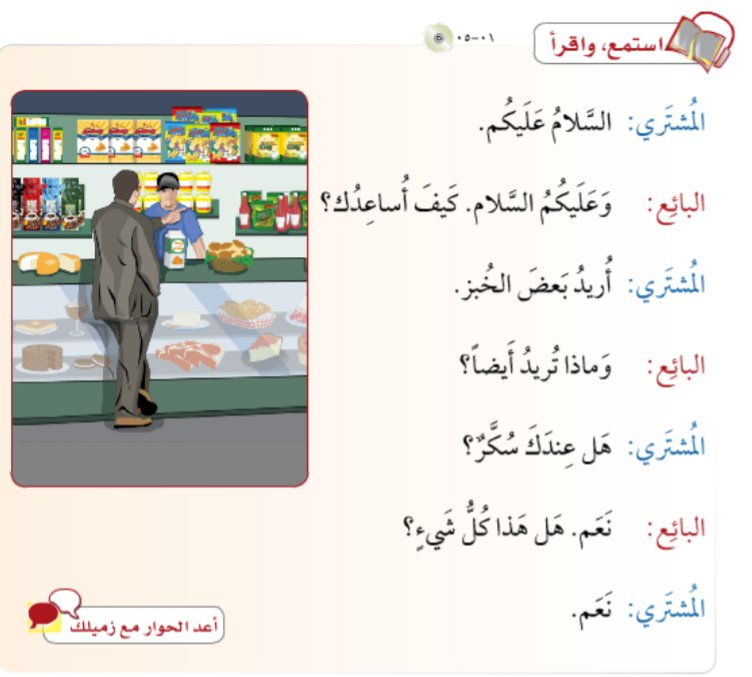 16
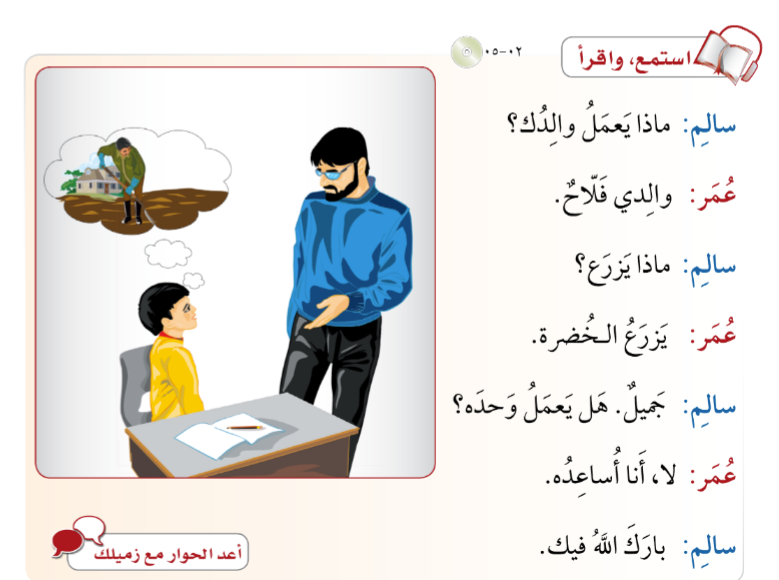 17
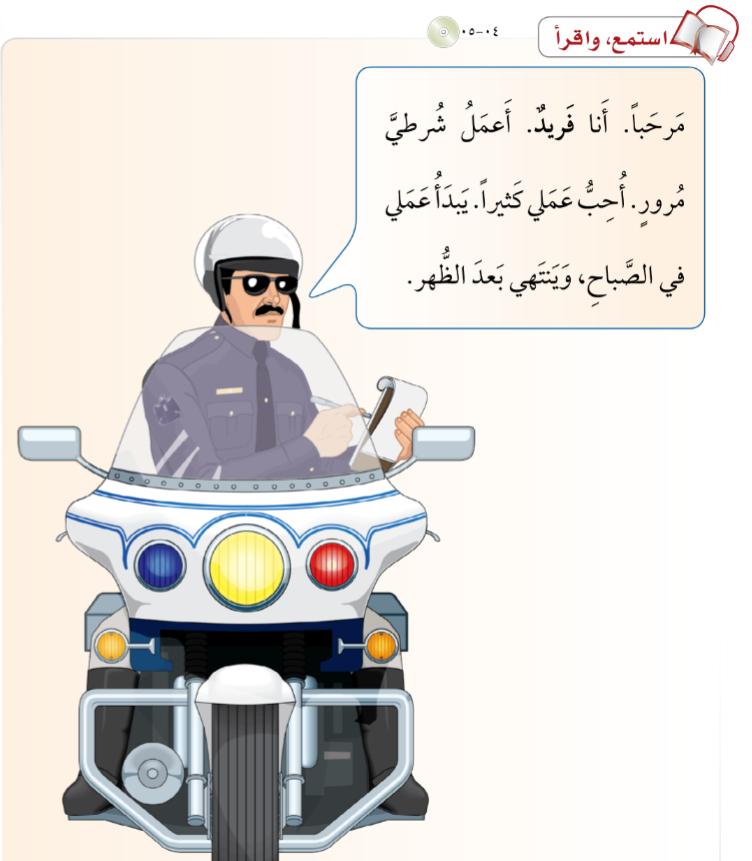 18
الدرس 6: الاتِّصَالَاتCommunication
19
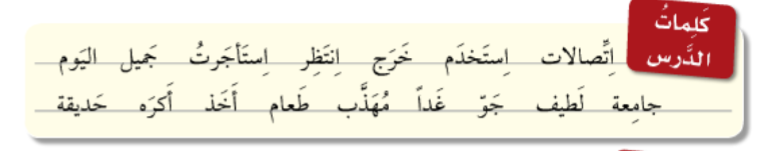 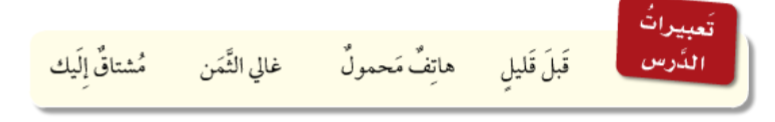 20
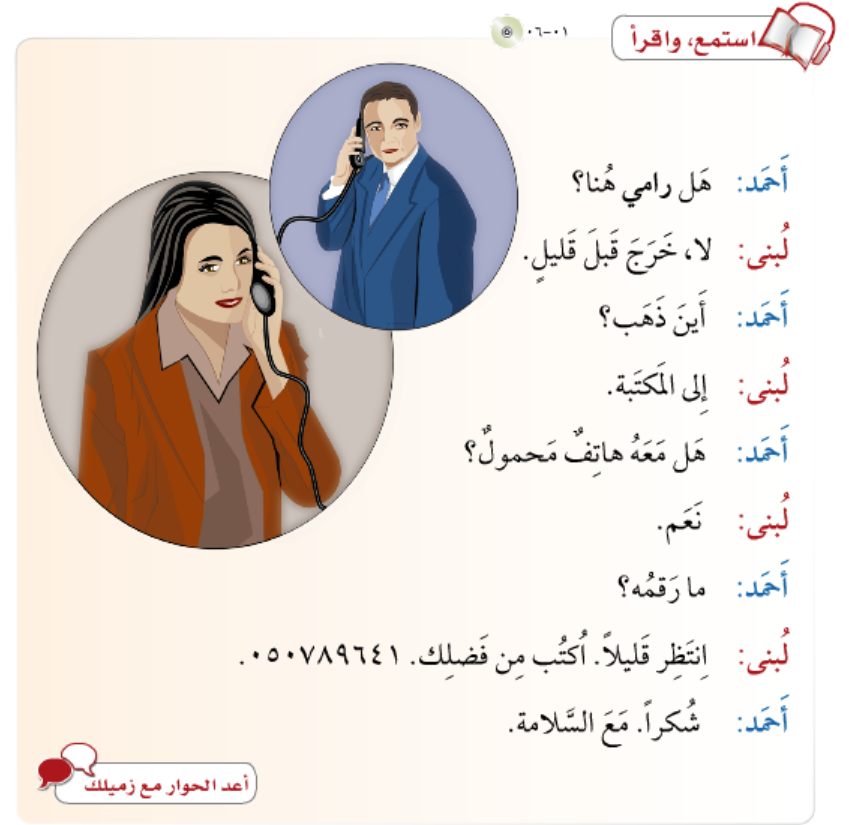 21
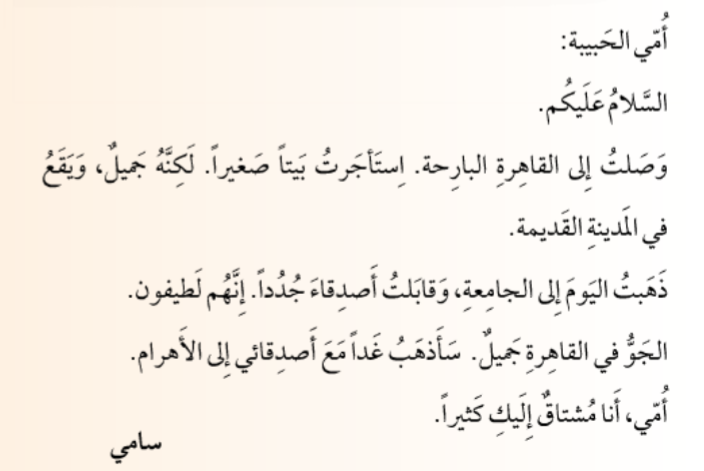 22
الدرس 7: العَائِلَةThe family
23
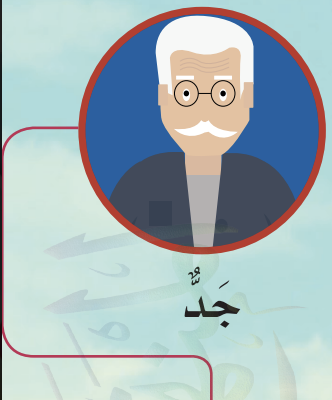 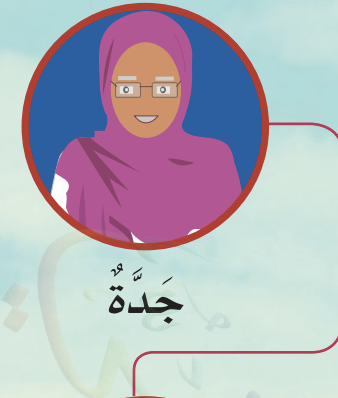 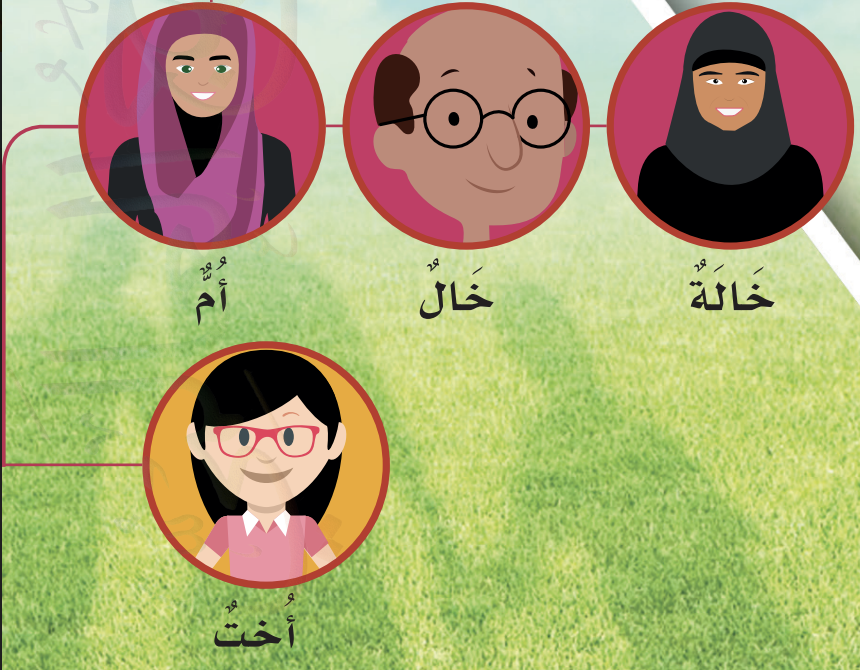 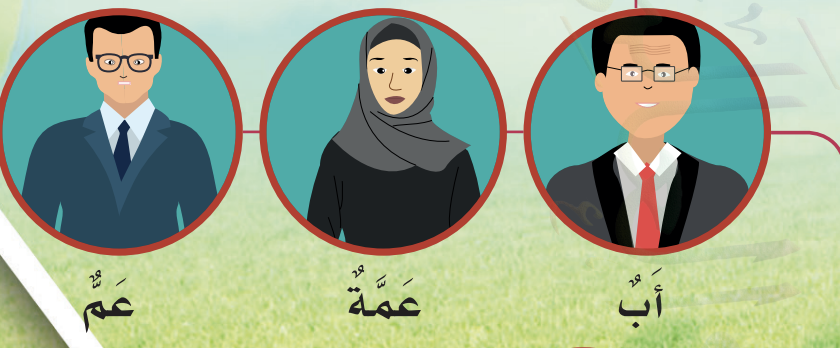 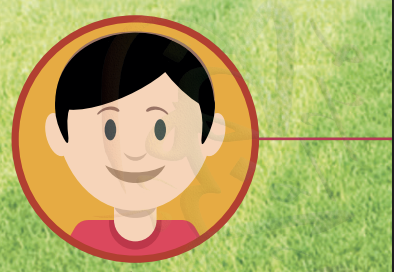 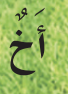 24
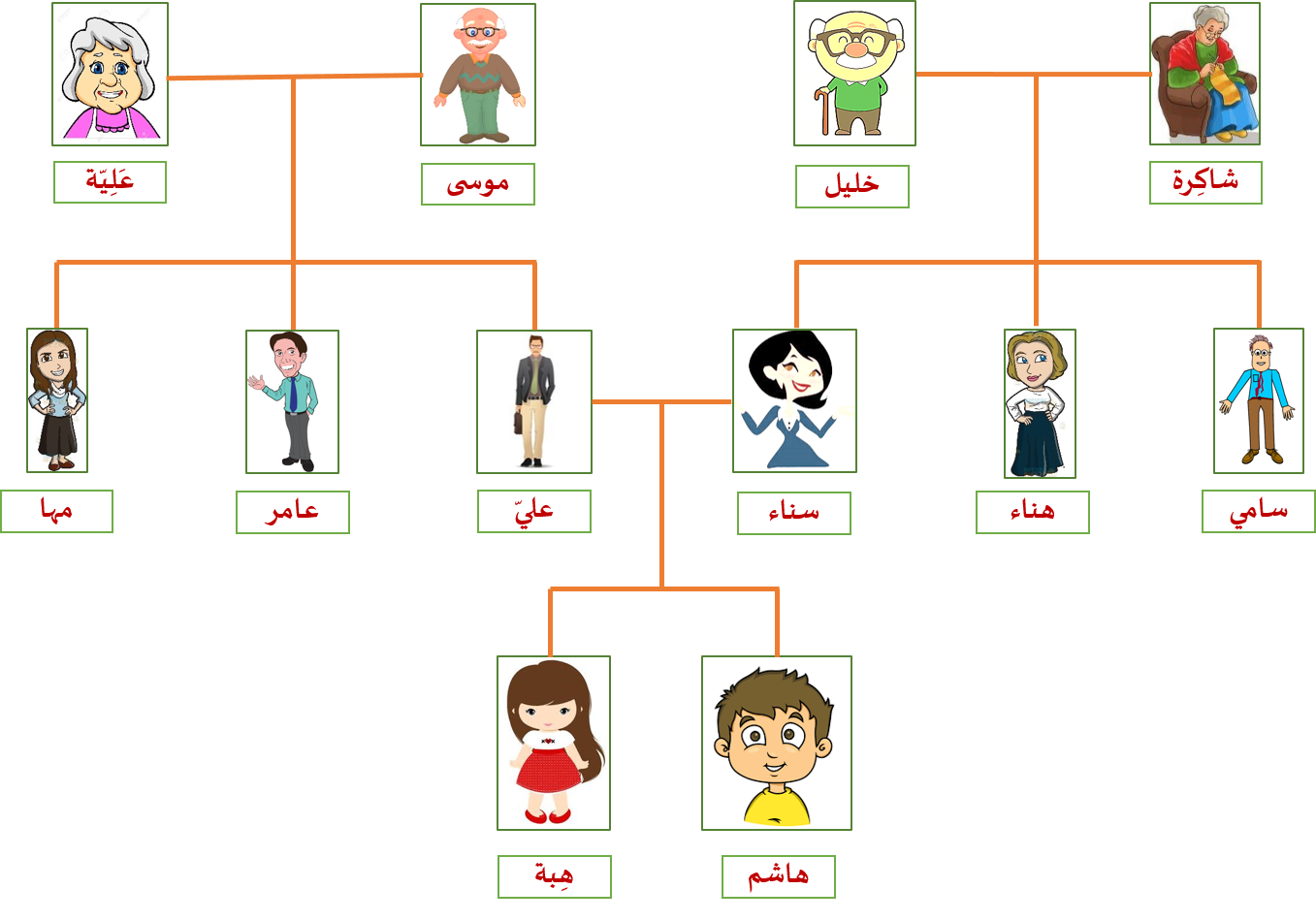 25
26
27
النَّصُّ الأَوَّلالعُطْلَةُ فِي الرِّيف
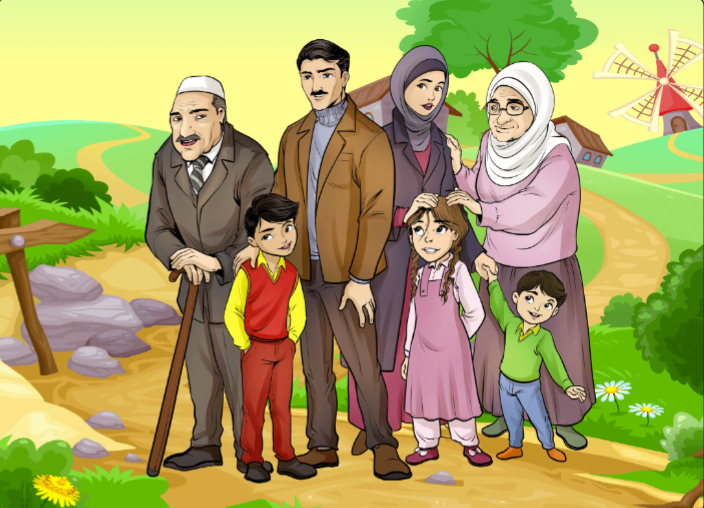 29
30
31
32
النَّصُّ الثَّانِيإِخْوَةُ سَامِي
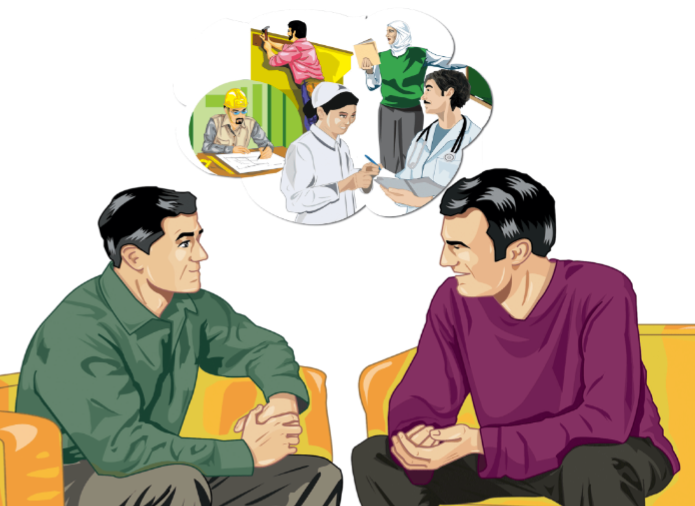 34
35
36
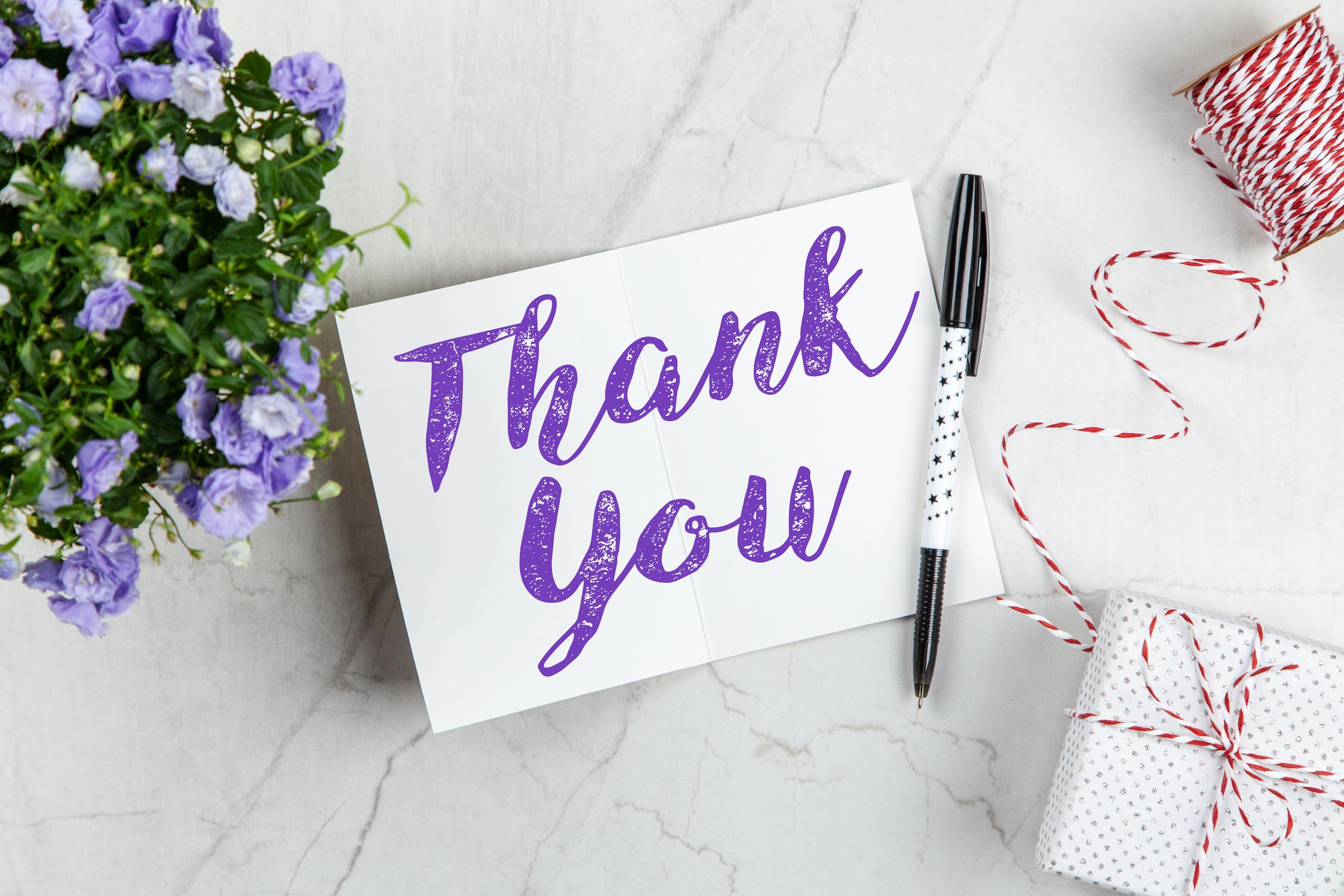 37